Local Employment Dynamics
Boom or Bust, Determining Which Industries Are Thriving in the Texas Economy
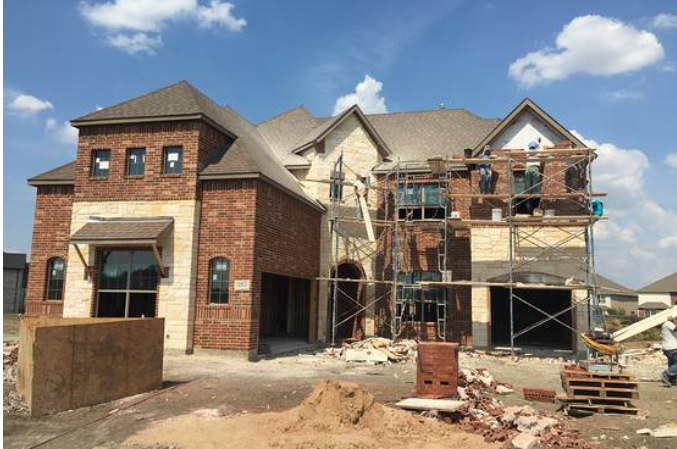 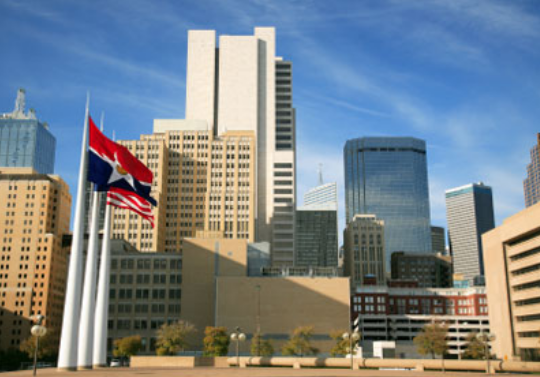 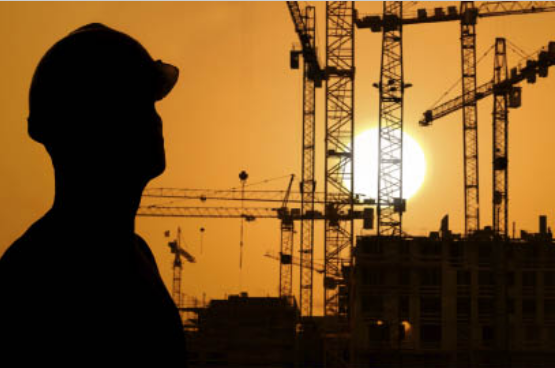 Earlene Dowell
LEHD Program
Center for Economic Studies
U.S. Census Bureau
1
Outline
What is LED and why should I care?
LED Public-use Data and Web Tools
Live Demonstration
Introduction to Job-to-Job Flows
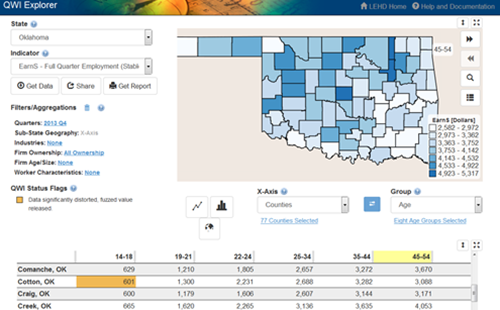 2
Where Does the Data Come From?
Local Employment Dynamics Partnership
Begun in late 1990s with a few states
Currently producing data for Massachusetts with data as far back as 2010
Pending territories include Puerto Rico and Virgin Islands
3
Why Are LED Data Special?
100% Coverage of UI Covered Jobs
Firm Characteristics crossed with Worker Characteristics
Detailed Geography
Data Currency
Accessible via powerful and easy-to-use tools
Flexible outputs: PDF reports, Excel tables, high-quality images, and shapefiles
4
Admin. Records & LED Infrastructure
UI* Wage Records
OPM*
Economic Survey Data
Business Register
Federal Records
Demographic Census/Survey Data
QCEW*
QCEW = Quarterly Census of Employment and Wages
UI = Unemployment Insurance
OPM = Office of Personnel Management
Public-UseData Products…
Job data cover over 95% of private employment and most state, local, and federal jobs
Data availability: 1990-2014, start year varies by state, rolling end date
LED Data Products
Quarterly Workforce Indicators (QWI)
Employment, Job Creation, Job Destruction, Hires, Separations, Turnover, Earnings
By industry, county, and worker characteristics
LEHD Origin Destination Employment Statistics (LODES)
Employment and Workplace-Residence Connections
Detailed geography + firm/worker characteristics
Job-to-Job Flows (J2J)
Data on job transitions broken down by origin/destination industry and geography and worker characteristics
Flows between Jobs
Flows to/from Nonemployment
Beta data being released over coming months
6
Choosing Among LED Data Products
7
*Data product is still under development.
Public Data Tools
All tools are free and available 24/7
Live Demonstrations of
QWI Explorer
LED Extraction Tool (QWI)
OnTheMap
OnTheMap for Emergency Management
Job-to-Job Explorer (coming soon!)
8
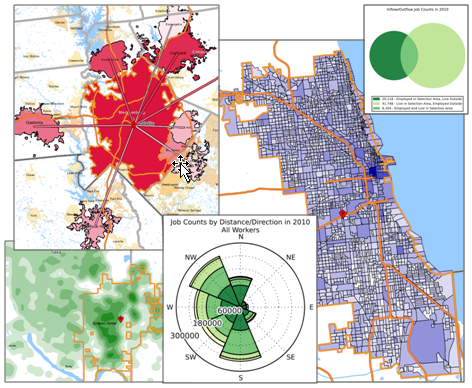 OnTheMap
Recognized by United Nations as a major U.S. statistical innovation
Where do workers live?
 Where do residents work?
 What are the commuter flows of a particular area?
 Analyze/report by worker demographics: age, earnings, race, ethnicity, educational attainment, and sex
 Analyze/report by firm characteristics: NAICS Sector, firm age, and firm size
2002-2014 annual data
 50 states available (plus DC)
 User-selected areas 
 Based on Census Blocks
 Disclosure protection
 Flexible Inputs/Outputs
9
OnTheMap for Emergency Management
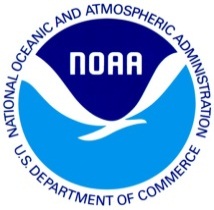 Hurricanes, Floods,
Winter Storms
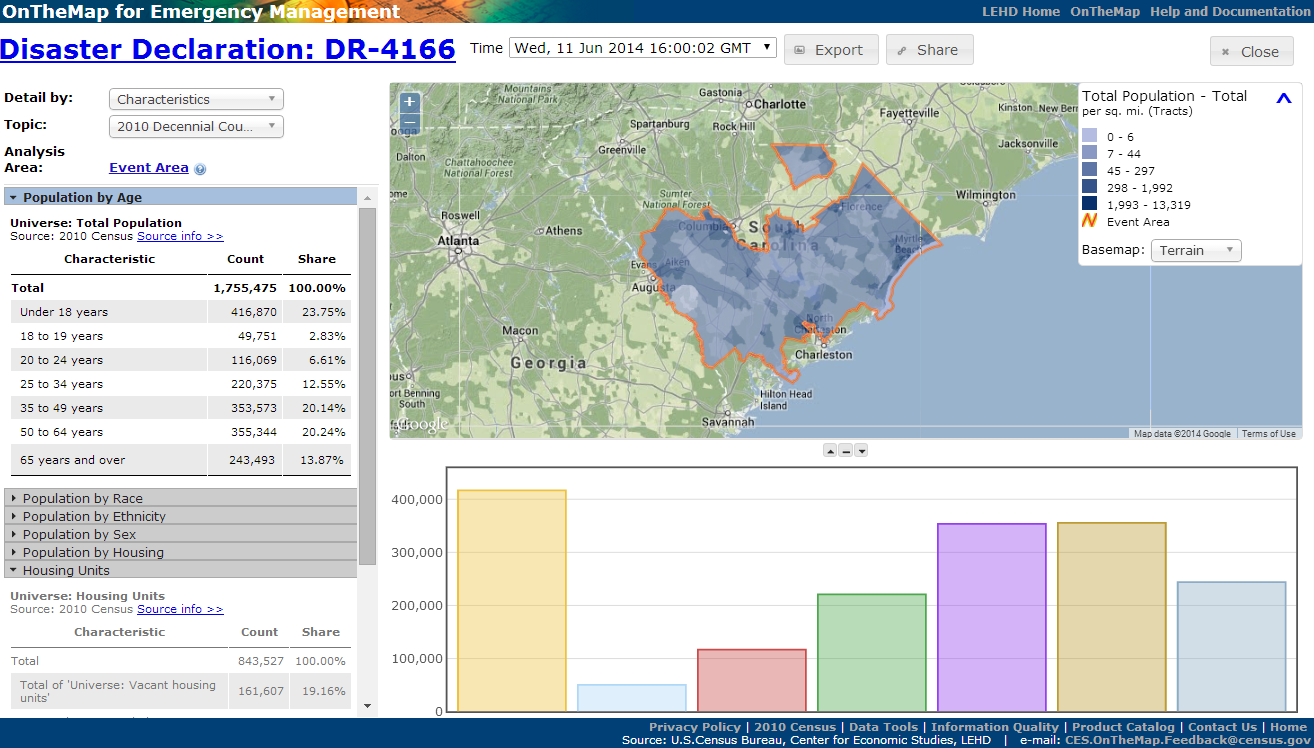 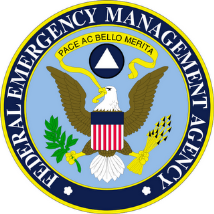 Disaster Areas
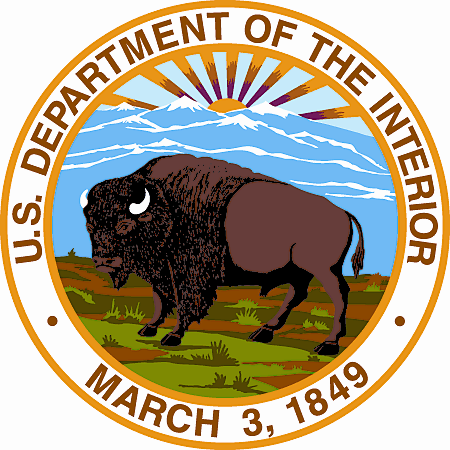 Wildfires
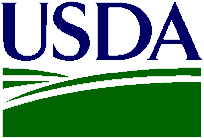 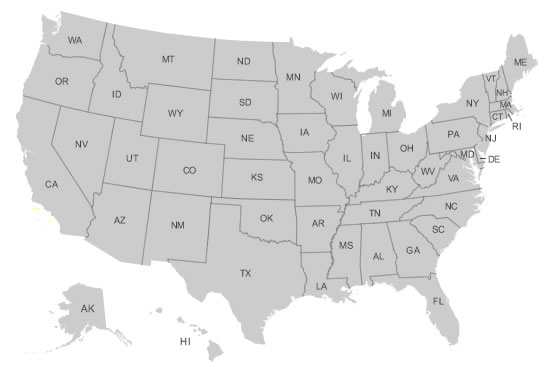 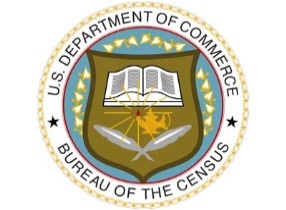 New Public Data Service for Emergency Preparedness & Response
Demographic & Economic  Data
Comprehensive Reports
Real-time Data Updates
Easy-to-use & Interoperable
Historical Event Archive
Flexible Analyses & Visualizations
[Speaker Notes: Assessing Workforce Impacts
Identify the number and location of affected workers
Examine workforce demographics
Identify affected Industries
Visualize where affected workers live

Assessing Population & Housing Impacts
Identify the number and location of affected residents
Examine population demographics of affected areas
Identify vulnerable population groups
Examine housing characteristics of affected areas

Emergency Preparedness & Response Planning
Where should response efforts concentrate?
 Are there special or vulnerable population segments?
 Uncover surrounding communities with secondary affects to workforce]
Questions
Where do the workers employed downtown live? 
What share of workers with a short commute to downtown are aged 29 or younger?
What share of workers employed in downtown also live there? 

During Hurricane Alex, what was the total Hispanic or Latino population that was impacted?
11
QWI Explorer
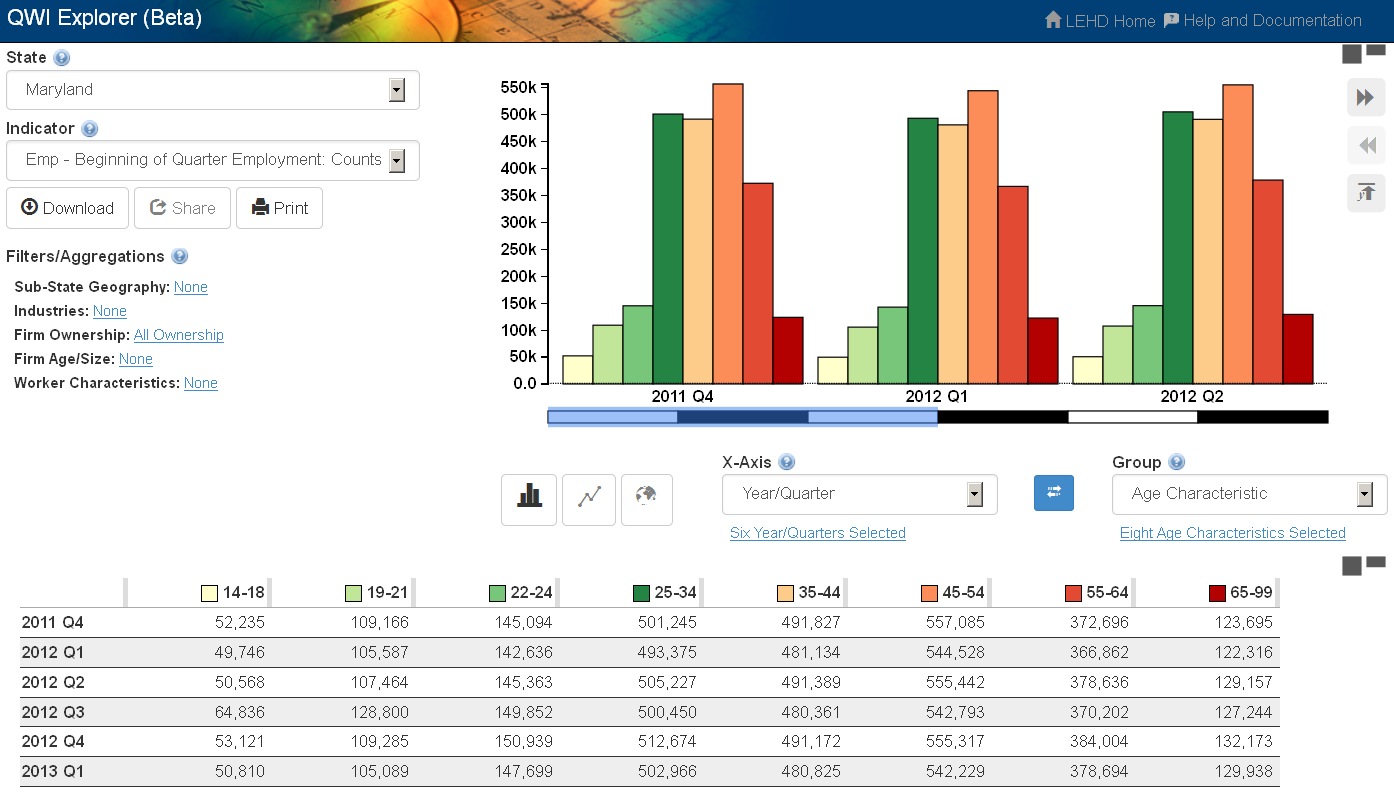 32 Quarterly Workforce   Indicators
 Flexible Pivot Table and Map/Chart interface
 Data on detailed interactions between firms and workers include employment, employment change (individual and firm), and earnings
 Analyze/report by worker demographics: age, earnings, race, ethnicity, educational attainment, and sex
Analyze/report by firm 
   characteristics: NAICS 
   classification (sector, 3, 4), firm 
   age, and firm size 
 Quarterly data very current   
   (9-12 months old) 
 National and 50 states available    
   (plus DC)
12
Questions
Which industries in my region are hiring older workers? Younger workers? Workers without a high school diploma? What do these jobs pay?

How has this changed over time?
13
LED Extraction Tool
14
[Speaker Notes: Raw data and National QWI]
National QWI
15
[Speaker Notes: Total employment counts for all industries]
Job-to-Job Explorer
Types of questions that can be answered with this soon-to-be released application:
Where are North Dakota’s oil boom workers coming from?
Download data from http://lehd.ces.census.gov/data/j2j_beta.html
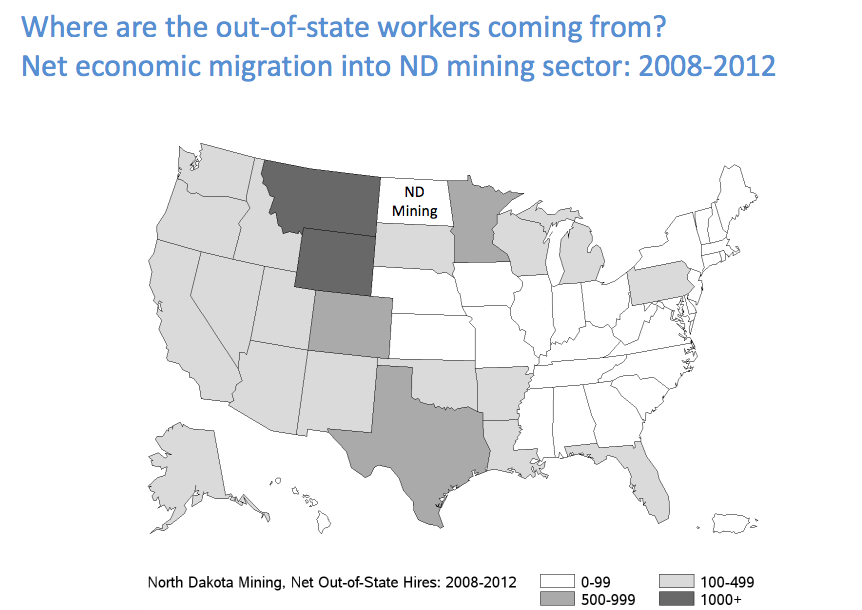 16
Out-of-State Job-to-Job Flows from Texas
17
[Speaker Notes: We can see the number of people leaving from Texas in the oil and mining industry and which states they are going to.
Majority of the workers are going to the surrounding states, while some went to North Dakota due to the oil boom there and some in PA in possibly the coal mining industry.]
Out-of-State Job-to-Job Flows in Texas
18
[Speaker Notes: This map shows those leaving and entering Texas in the oil and mining industry.]
Job-to-Job Separations
19
[Speaker Notes: Over time 80% of the workers in oil and mining change jobs but stay in Texas.
20% left the state for the three surrounding states, with Louisiana being the highest until 2012 when Oklahoma passed that total.]
http://lehd.ces.census.gov/
20
[Speaker Notes: Among construction workers who became unemployed for more than three months between 2006 and 2009:
About 40% stayed in construction, either returning to their former employer or landing with a new one.
About one-third switched to another industry, but only after sitting on the sidelines for more than a year. Typical destinations included work as general laborers, landscapers and truck drivers.
Contrary to conventional wisdom, few headed off to the booming oil and gas industry. The mining sector–which includes oil and gas extraction–accounted for less than 5% of new jobs for former construction workers heading back into the labor market.
And about one-quarter of displaced construction workers were still out of work five to seven years after they lost their jobs. “These individuals presumably have left the labor market, although they could be working informally or be self-employed,” Janicki and McEntarfer said.]
Where are all the construction workers going?
21
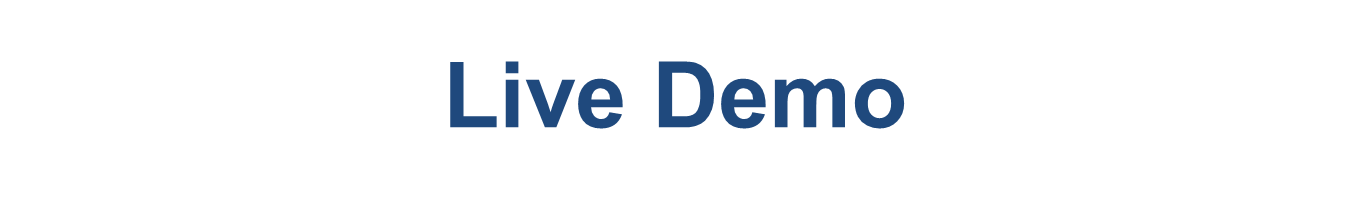 http://lehd.ces.census.gov/data/
22
Where did all the teachers go(Industry/Geography)?
23
[Speaker Notes: 42=Wholesale Trade
71=Arts, Entertainment, and Recreation]
Web Addresses for Tools
QWI Explorer
http://qwiexplorer.ces.census.gov/
OnTheMap
http://onthemap.ces.census.gov/
OnTheMap for Emergency Management
http://onthemap.ces.census.gov/em.html
LED Extraction Tool
http://ledextract.ces.census.gov/
24
Takeaways
The LED Partnership provides unique workforce information and analysis tools at a relatively low cost
LED data products (QWI, LODES, J2J) can give insight into local and regional economies and labor markets
LED’s web tools provide free, 24/7 access to a basic analytical platform for the data
25
Useful Links
QWI Explorer
Video Walkthrough: http://lehd.ces.census.gov/applications/help/qwi_explorer.html#!video_walkthrough
Example Scenarios: http://lehd.ces.census.gov/applications/help/qwi_explorer.html#!example_scenarios
OnTheMap
Getting Started: http://lehd.ces.census.gov/doc/help/onthemap/GettingStartedwithOnTheMap.pdf
Analysis Guides: http://lehd.ces.census.gov/applications/help/onthemap.html#!analysis_guides
Other Tutorials: http://lehd.ces.census.gov/applications/help/onthemap.html#!more_tutorials
26
Thank You!
Local Employment Dynamics
http://www.lehd.ces.census.gov
Questions and Feedback 
CES.OnTheMap.Feedback@census.gov 
CES.QWI.Feedback@census.gov 
CES.Local.Employment.Dynamics@census.gov
27
Slide Appendix
28
Choosing Data 1
When should I be interested in using LED data compared to other available statistics?
Suppose I’m primarily interested in Employment
?
Do I need the latest national estimate available?

Current Employment Statistics (CES) 
Employment by industry - ‘the payroll survey’
Current Population Survey (CPS)
Employment status and demographics - ‘the household survey’

Some sub-state geographies are available concurrently through Local Area Unemployment Statistics (LAUS)
29
Choosing Data 2
But suppose I need either sub-national employment data or statistics by detailed industry:
Quarterly Census of Employment and Wages (QCEW)
Employment by detailed industry, sub-state geography and better employment coverage (6-month lag)
Quarterly Workforce Indicators (QWI)
Employment by detailed industry, sub-state geography, and worker demographics (age, sex, education, race) and fewer cell suppressions than the QCEW (9-month lag)
American Community Survey (ACS)
Employment status by more sub-state geographies than CPS/LAUS (9-month lag)
LODES/OnTheMap
Employment at the block-level (>1 year lag)
County Business Patterns (CBP)
Employment at the zipcode-level (>1 year lag)
?
30
Choosing Data 3
Suppose I’m primarily interested in Hires/Separations/Turnover
Do I need the most current national data (1 month lag) or do I want to differentiate between quits and layoffs?
Job Openings and Labor Turnover Survey (JOLTS)

Do I need sub-national data (state/county), data by worker demographics, or for detailed industries?
Quarterly Workforce Indicators (QWI)
Job-to-Job Flows (J2J)
31
Choosing Data 4
Suppose I’m primarily interested in Wages
State and Regional Wage Information by Occupation?
Occupational Employment Statistics (OES)

Wages by Detailed Industry and Geography? 
Quarterly Census of Employment and Wages (QCEW)

Wages by Detailed Industry and Geography and by Worker Demographics? Starting Wages for New Hires by Industry and Geography?
Quarterly Workforce Indicators (QWI)
32
Choosing Data 5
Suppose I’m primarily interested in Commuting
Transportation mode, time to work, work at home?
American Community Survey (ACS) Commuting Data

Commuting for Detailed/Custom Areas or Multiple Jobholders? 
LEHD Origin-Destination Employment Statistics (LODES/OnTheMap)
33
Quarterly Workforce Indicators (QWI)
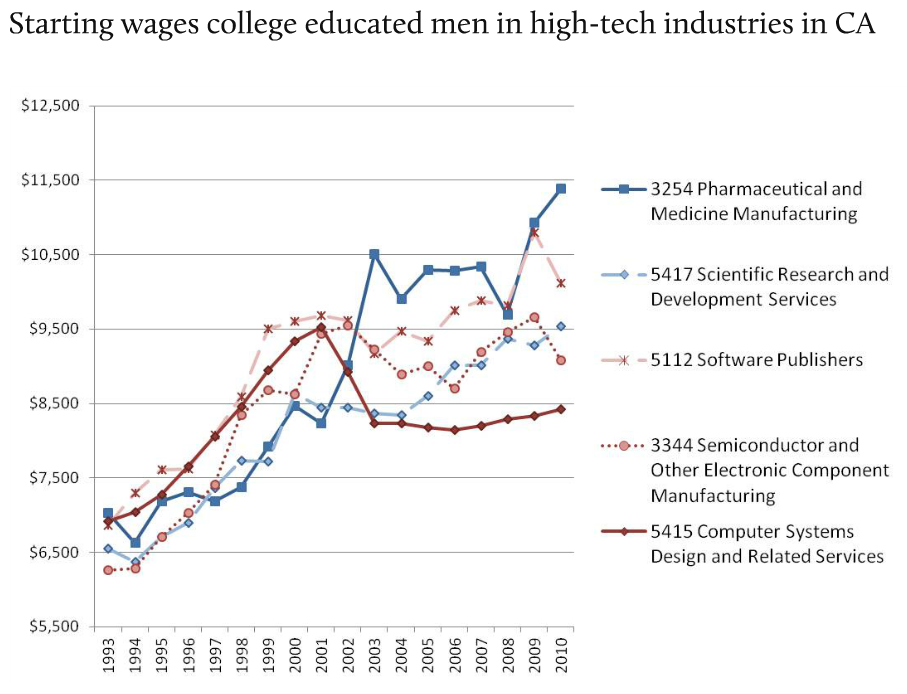 Detailed workforce dynamics, by worker characteristics and firm characteristics

Popular uses: 
Local workforce demographics
Local industry workforce trends
Workforce turnover, job creation and destruction
34
Quarterly Workforce Indicators (QWI)
Can see workforce composition by detailed firm characteristics

Such as what share of the workforce at startup firms is female?
35
Job-to-Job flows
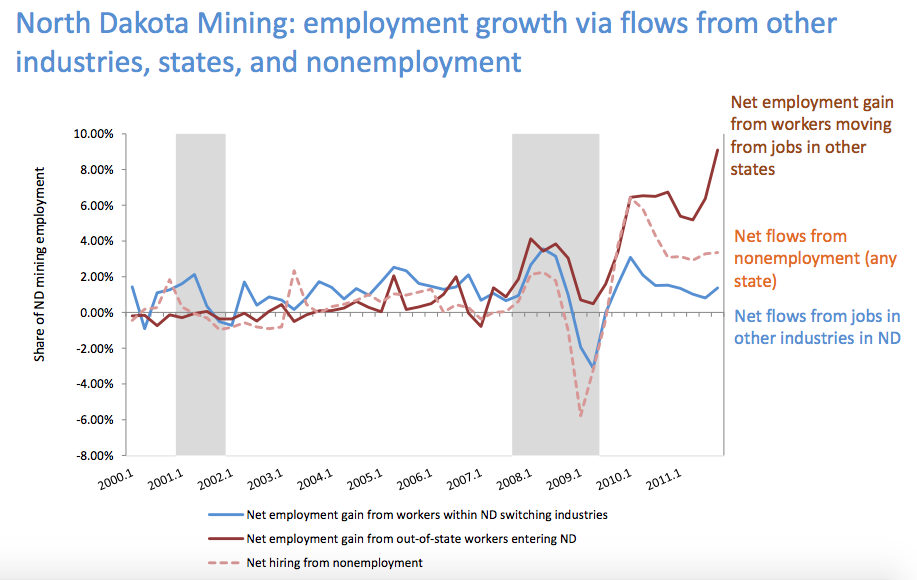 36
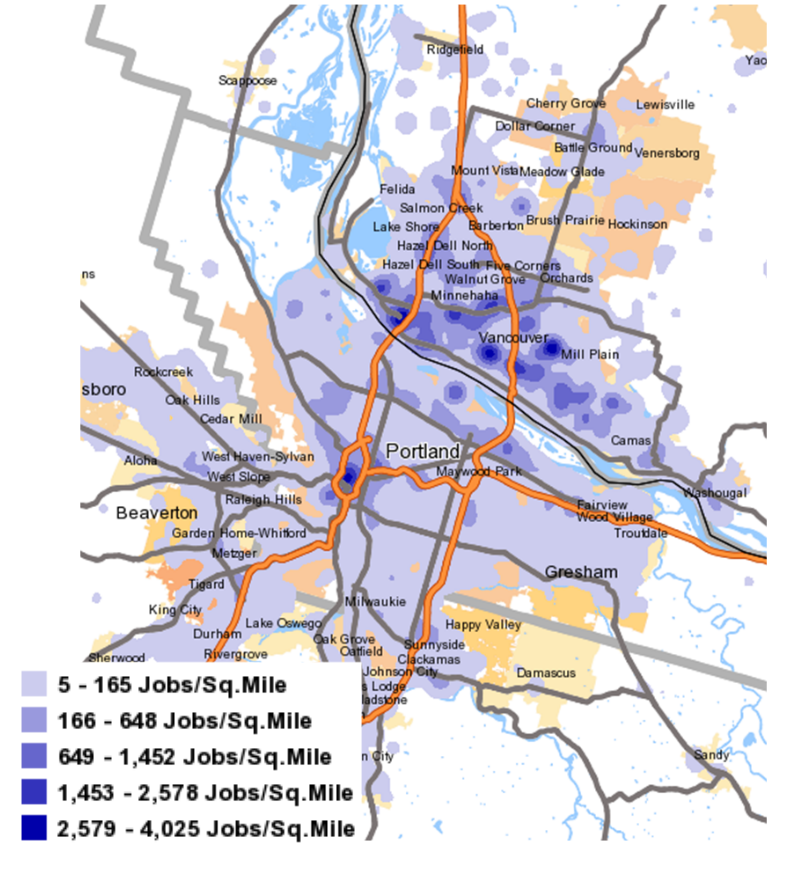 OnTheMap: Where workers live, and where they work
This map shows LODES data of where residents of Vancouver, Washington work

Popular uses: 
local economic development
business site selection
emergency planning
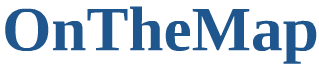 37
OnTheMap: Block-level employment detail
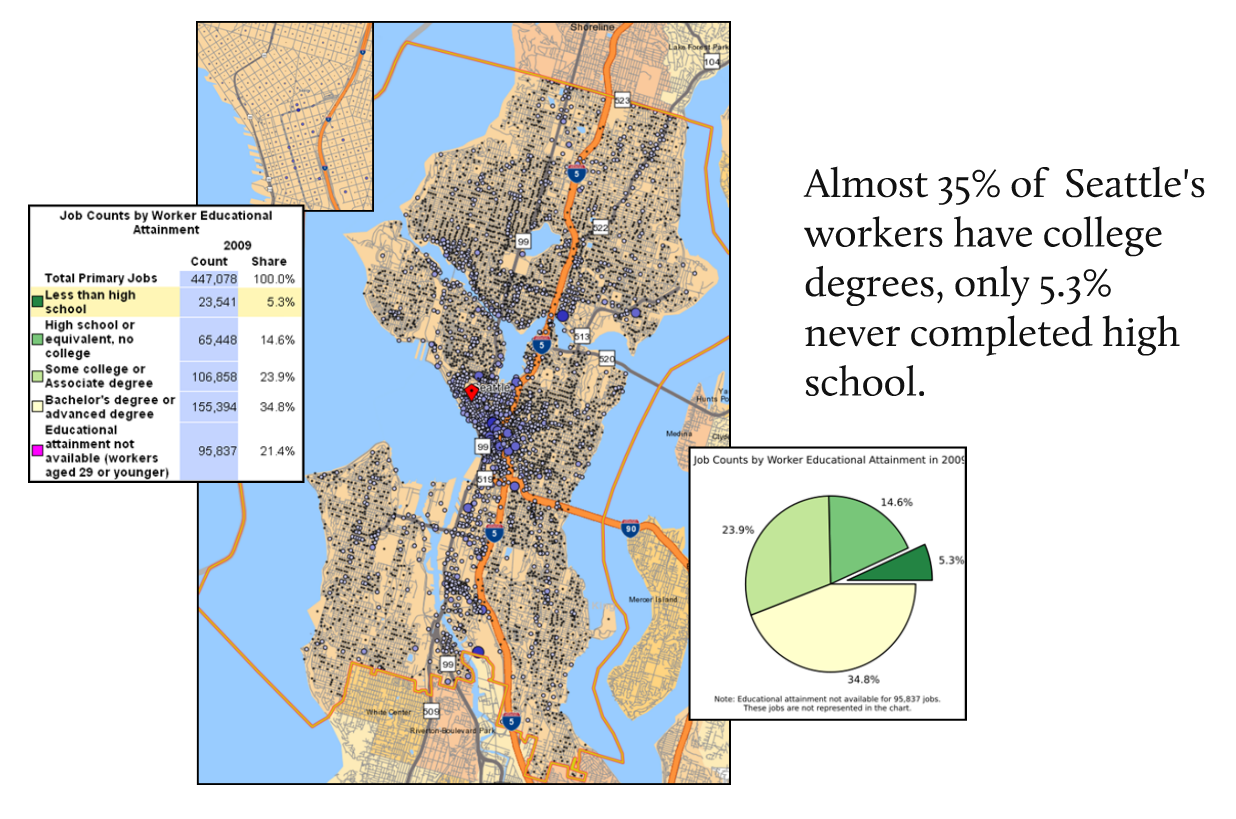 38
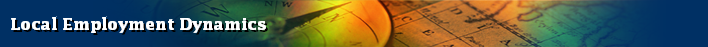 Hurricane Sandy - October 25, 2012
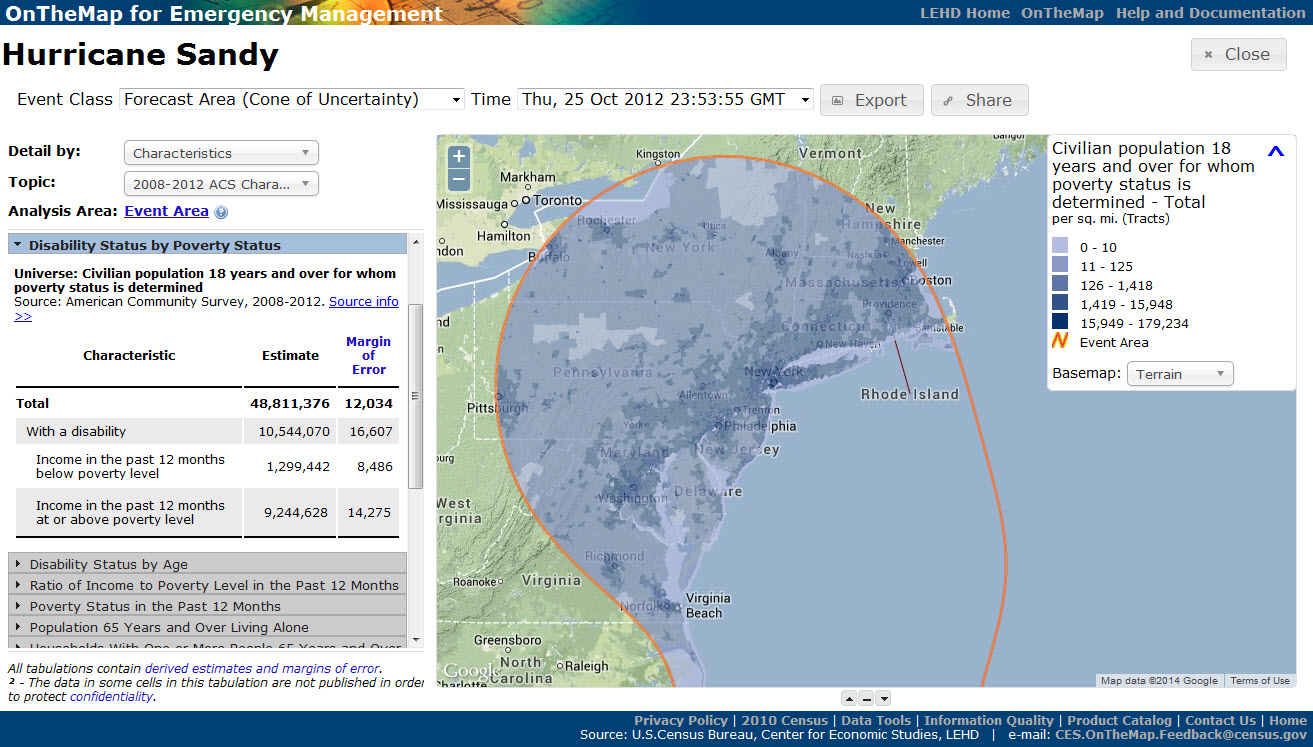 39
39
Real World Examples
Some brief examples of from our users…
40
LODES: An Examination of Maryland Enterprise Zones
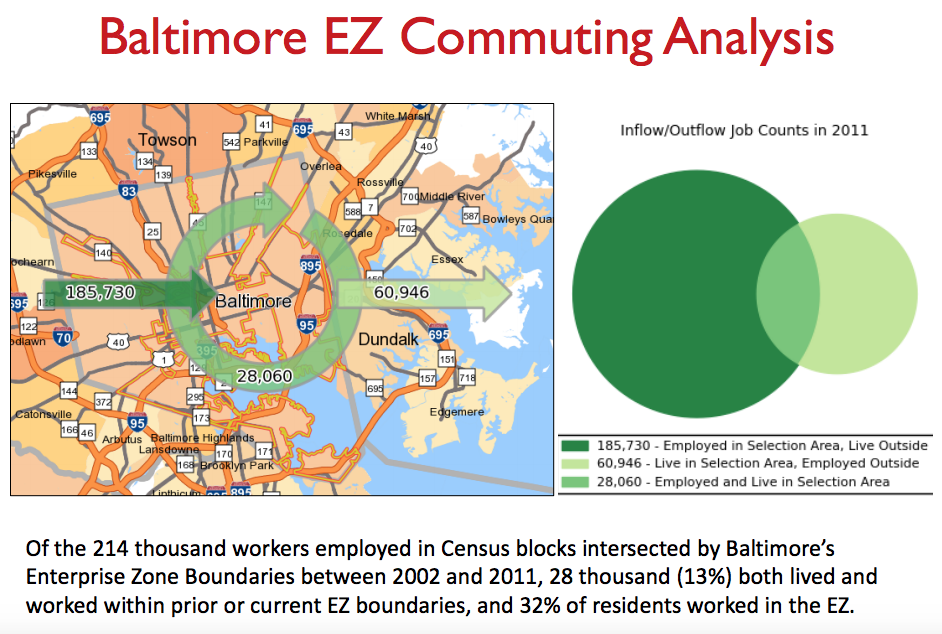 41
LODES: Growth in City Centers
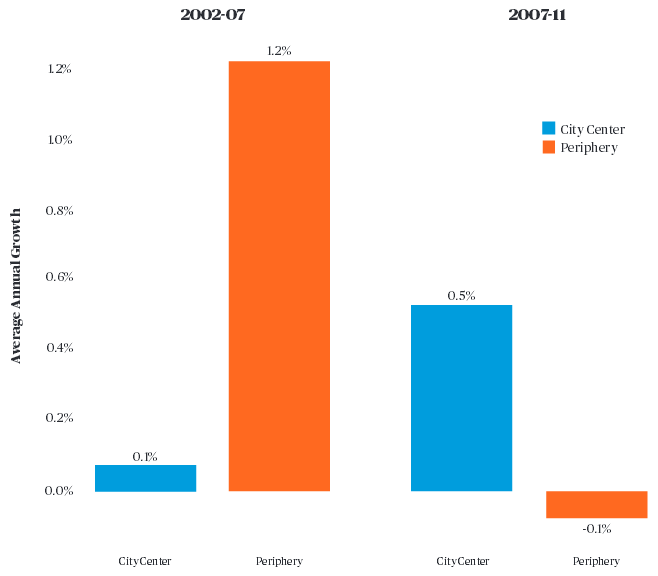 http://cityobservatory.org/wp-content/uploads/2015/02/Surging-City-Center-Jobs.pdf
42
QWI: Education and Employment in Utah
43
QWI: A Comparison of I-95 and I-270 Corridors
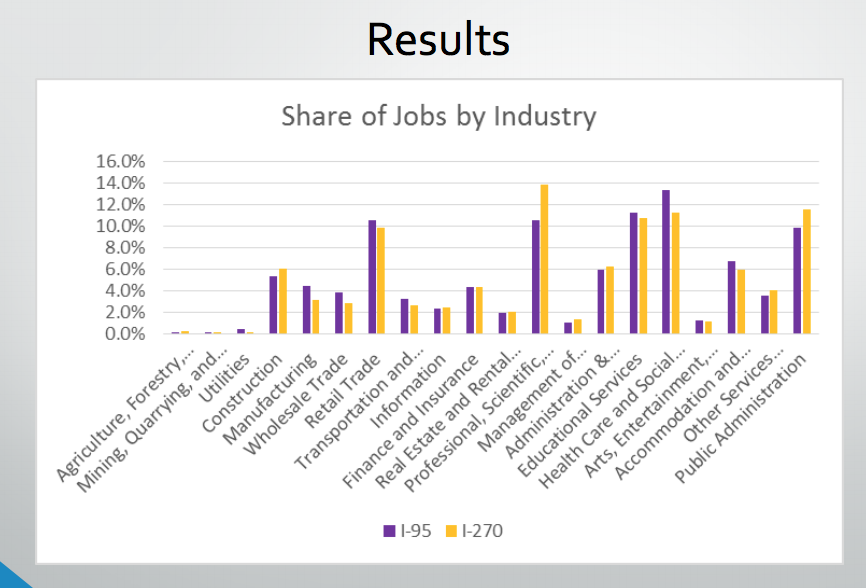 44
QWI:  Combining More than One Indicator to Create New Insights
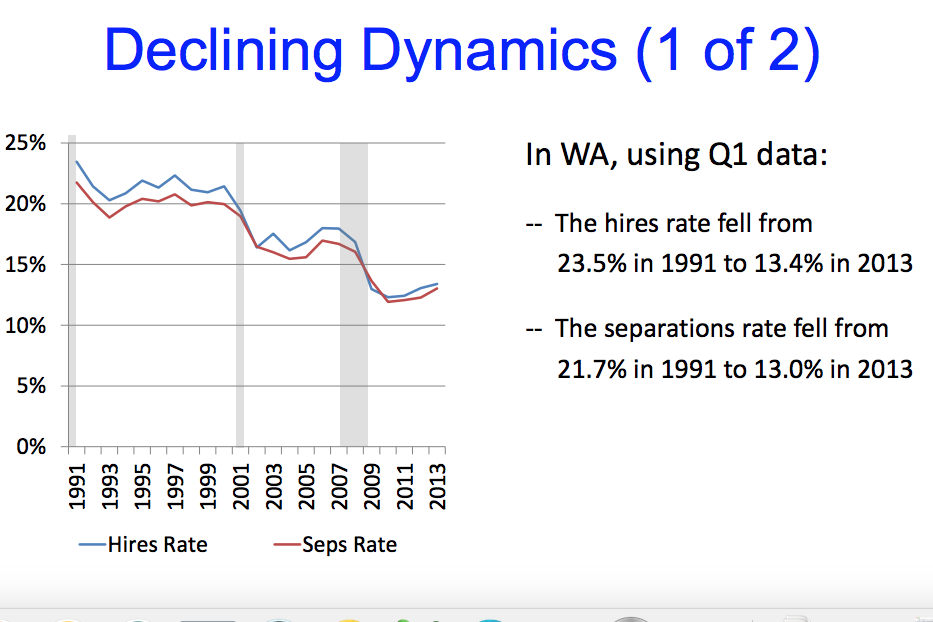 45
QWI:  Combining More than One Indicator to Create New Insights
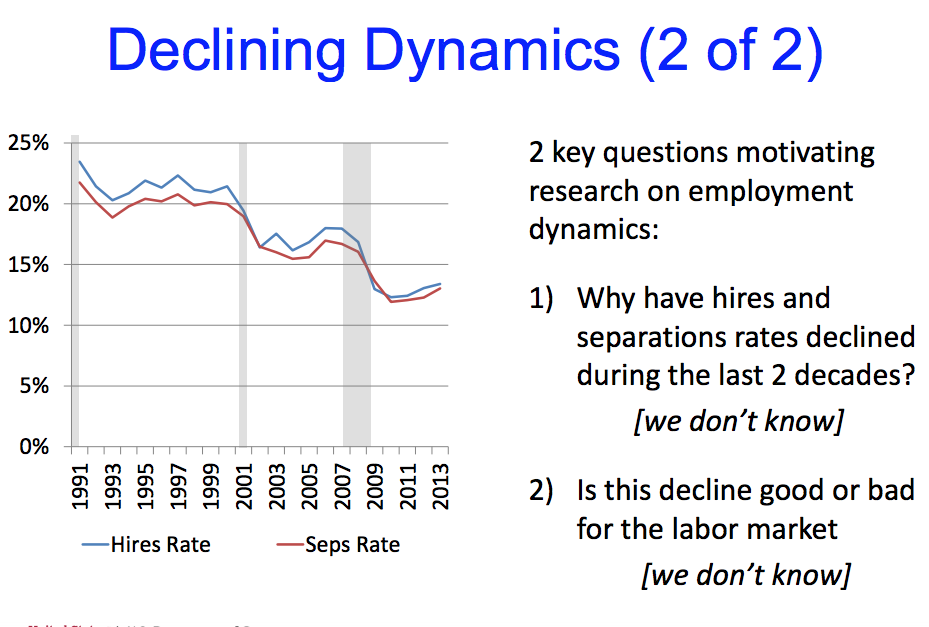 46
QWI:  Combining More than One Indicator to Create New Insights
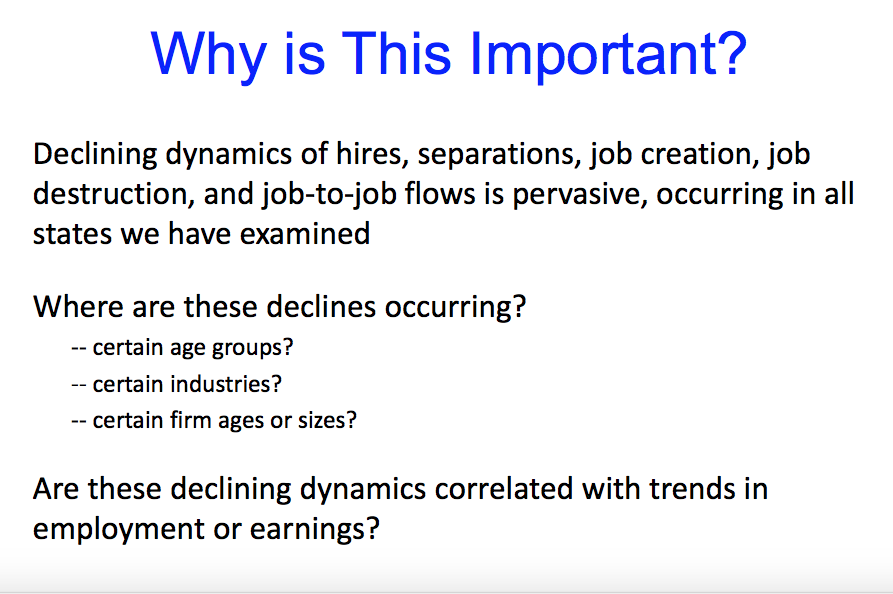 47